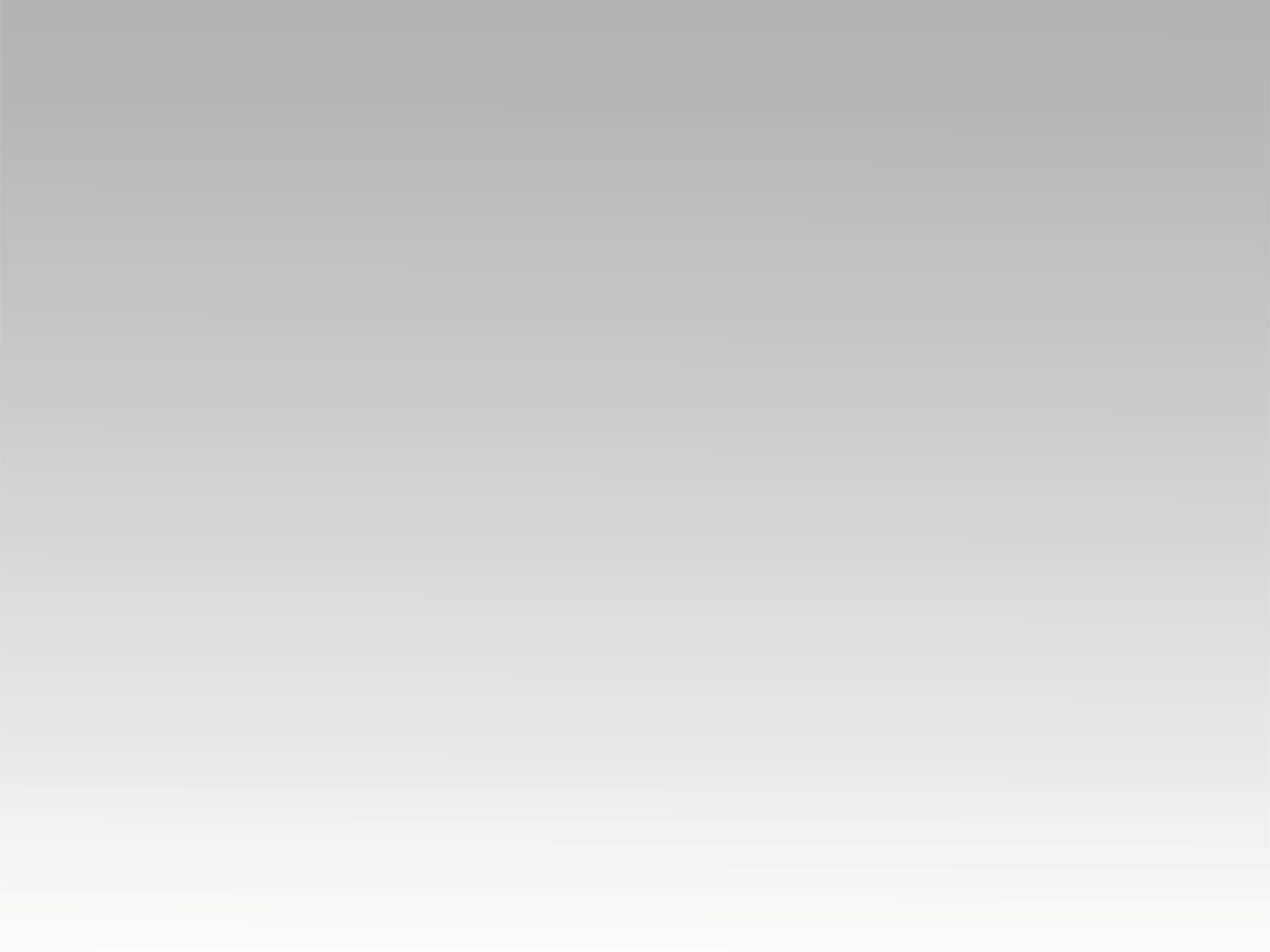 تـرنيــمة
نحن في انتظار روحك
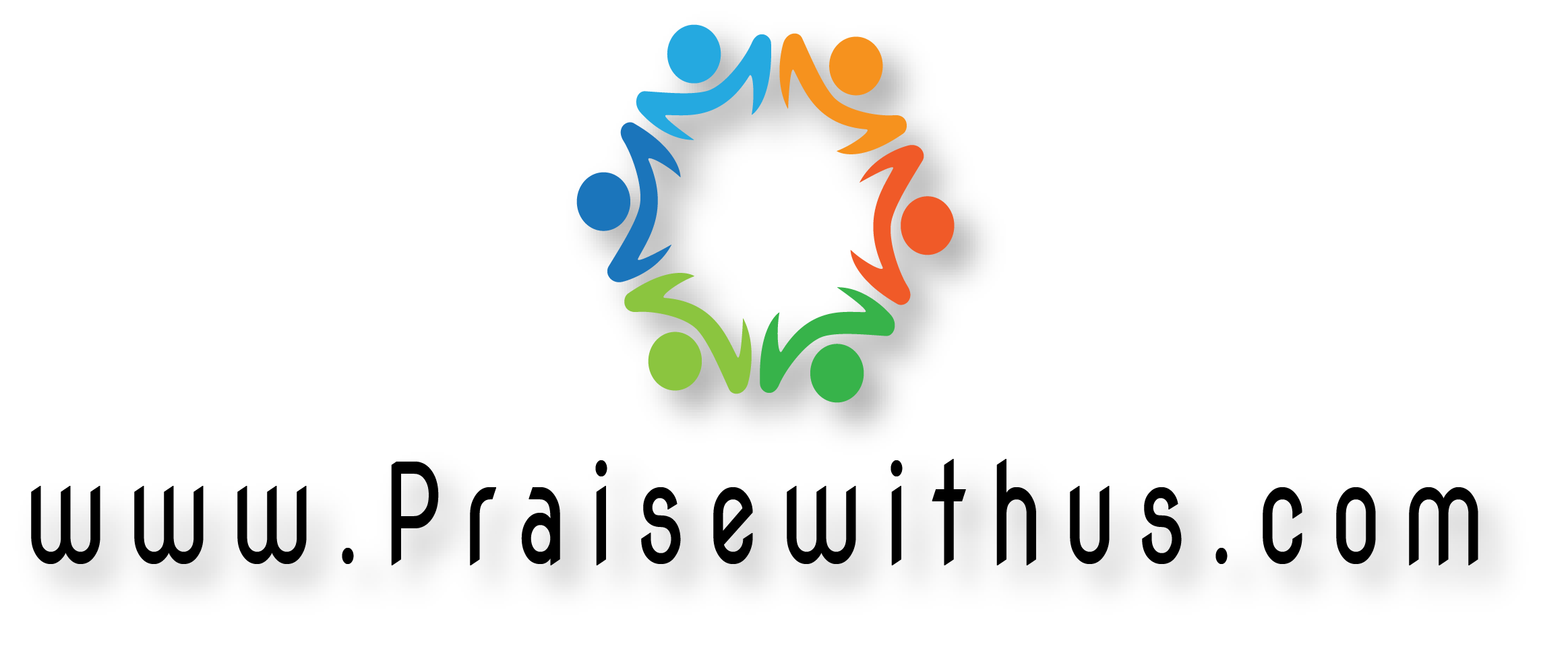 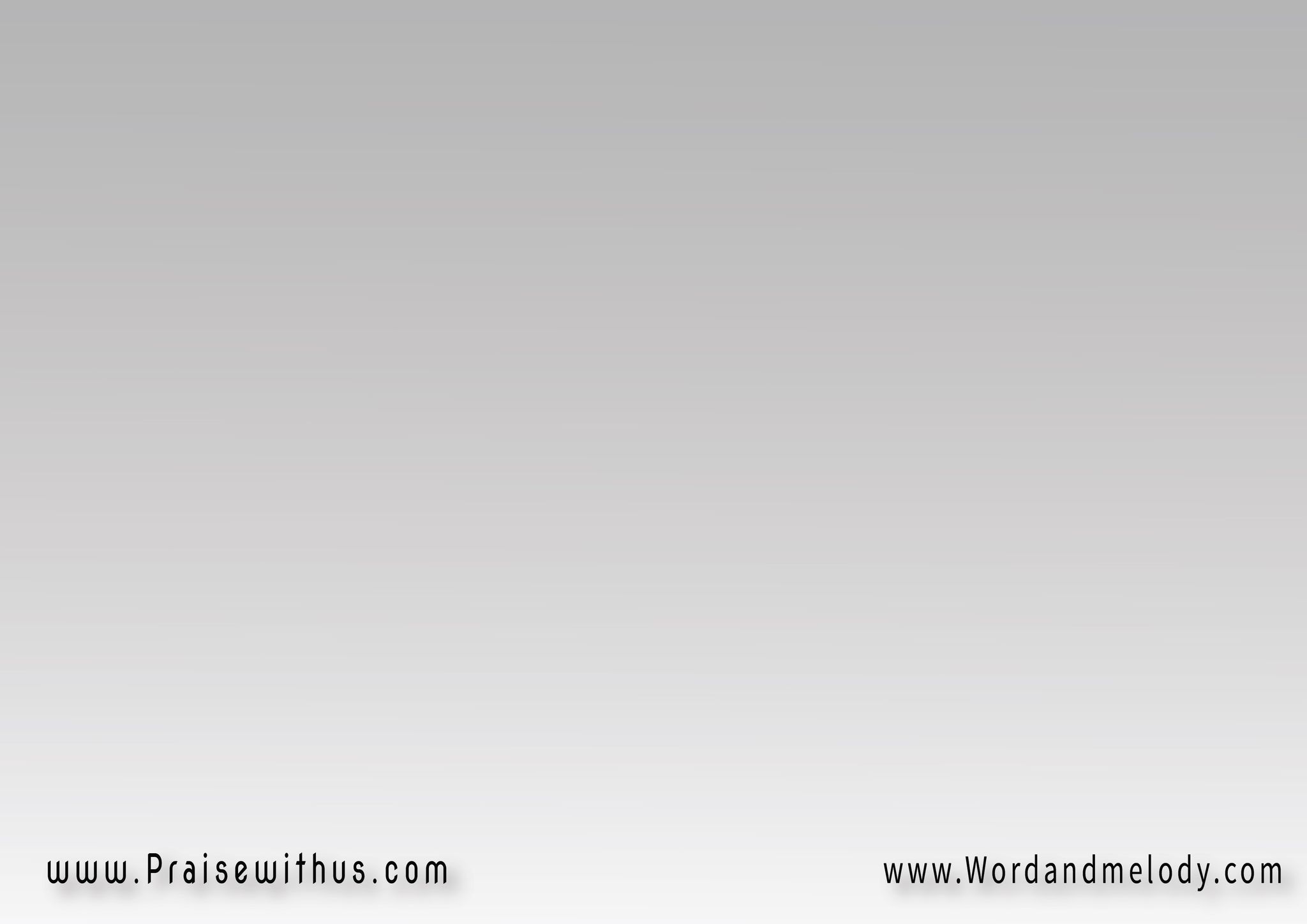 نحن في انتظار روحك 
يملانا ألسنة من نار تتكلم فينا
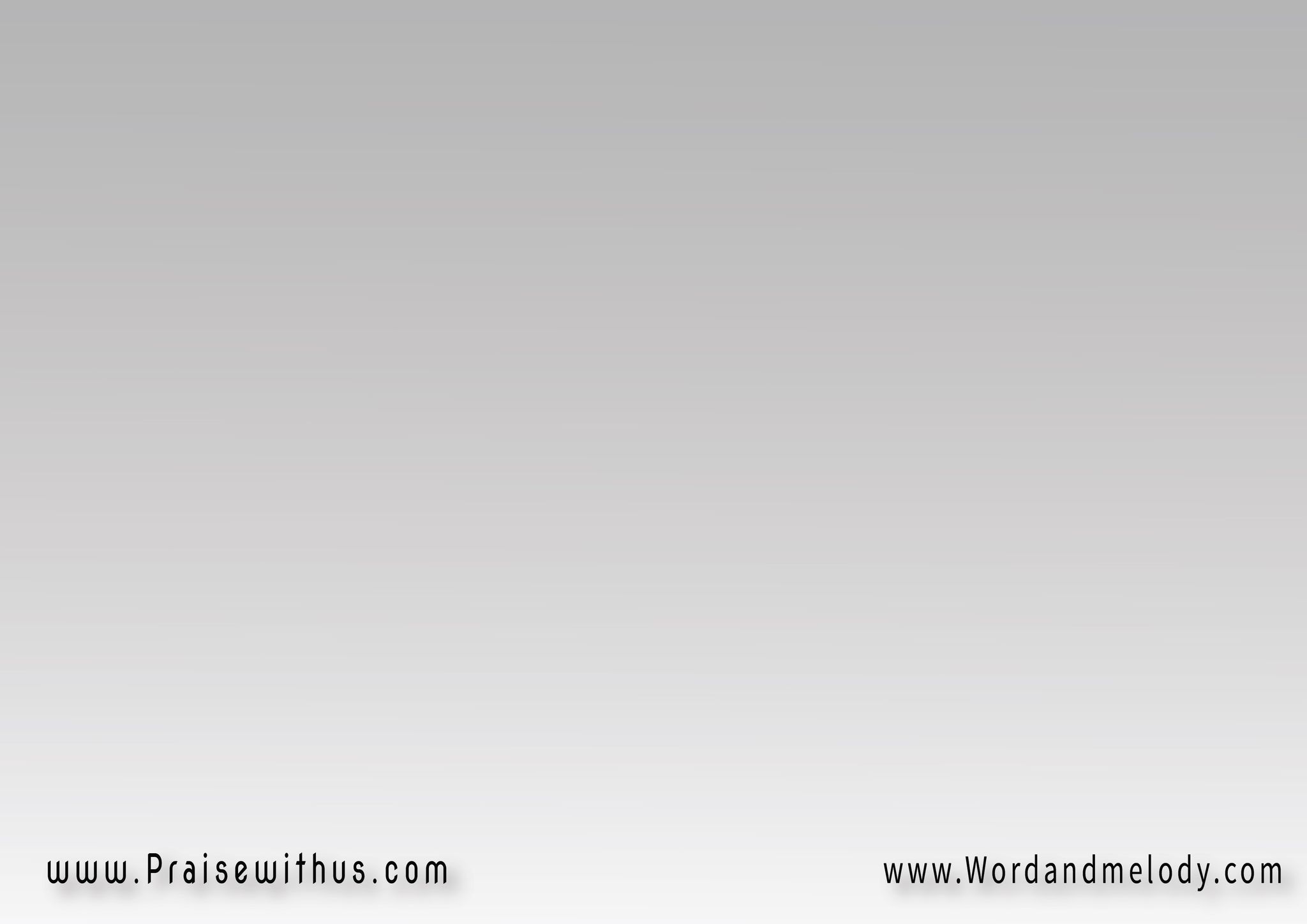 لا حروب ولا أهوال عنك تبعدنا طول م قائدنا بروحكومعزينا
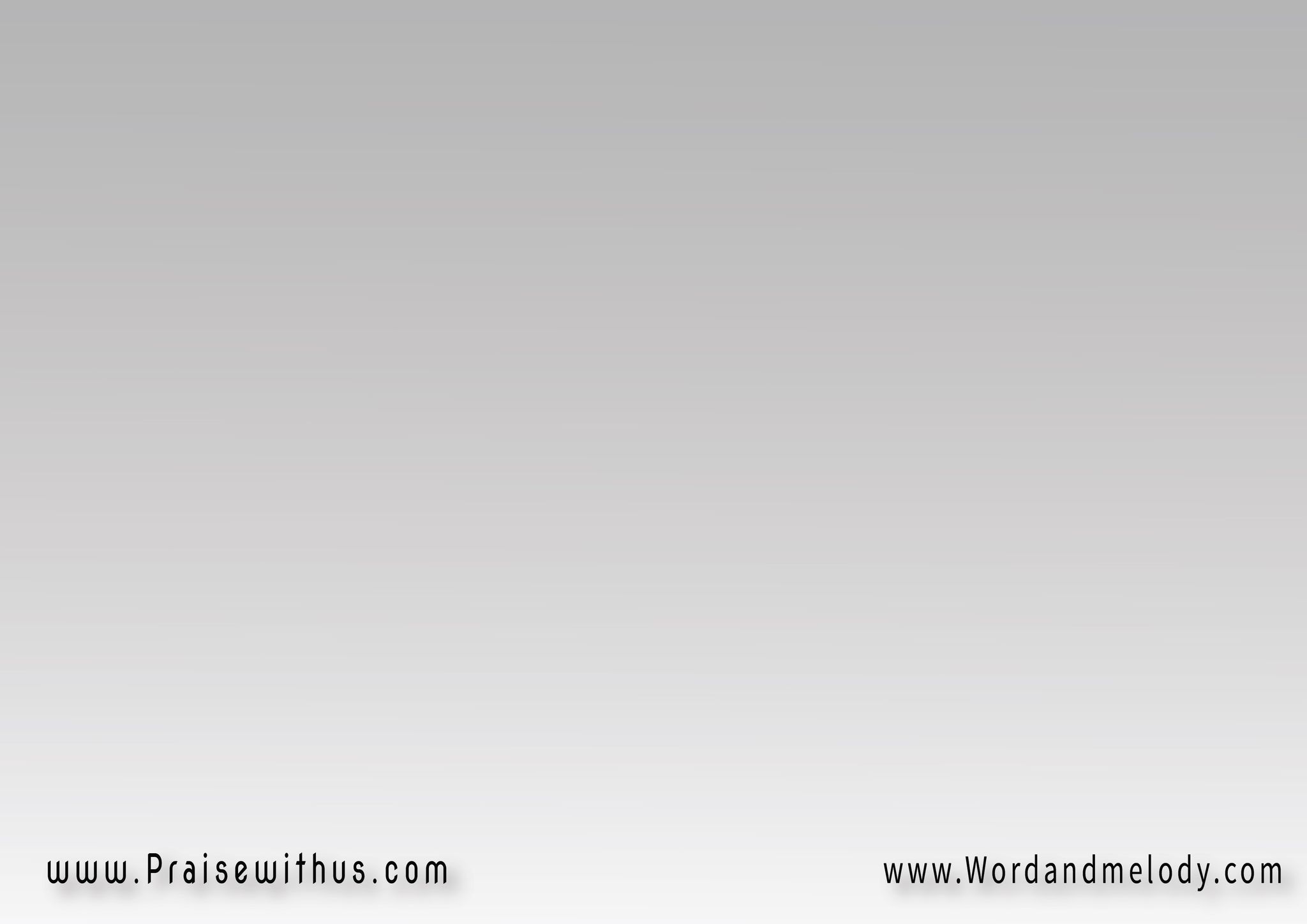 يلا تعالى بروحك يا يسوعقوينا غير كل حياتنا جدد أوانينا
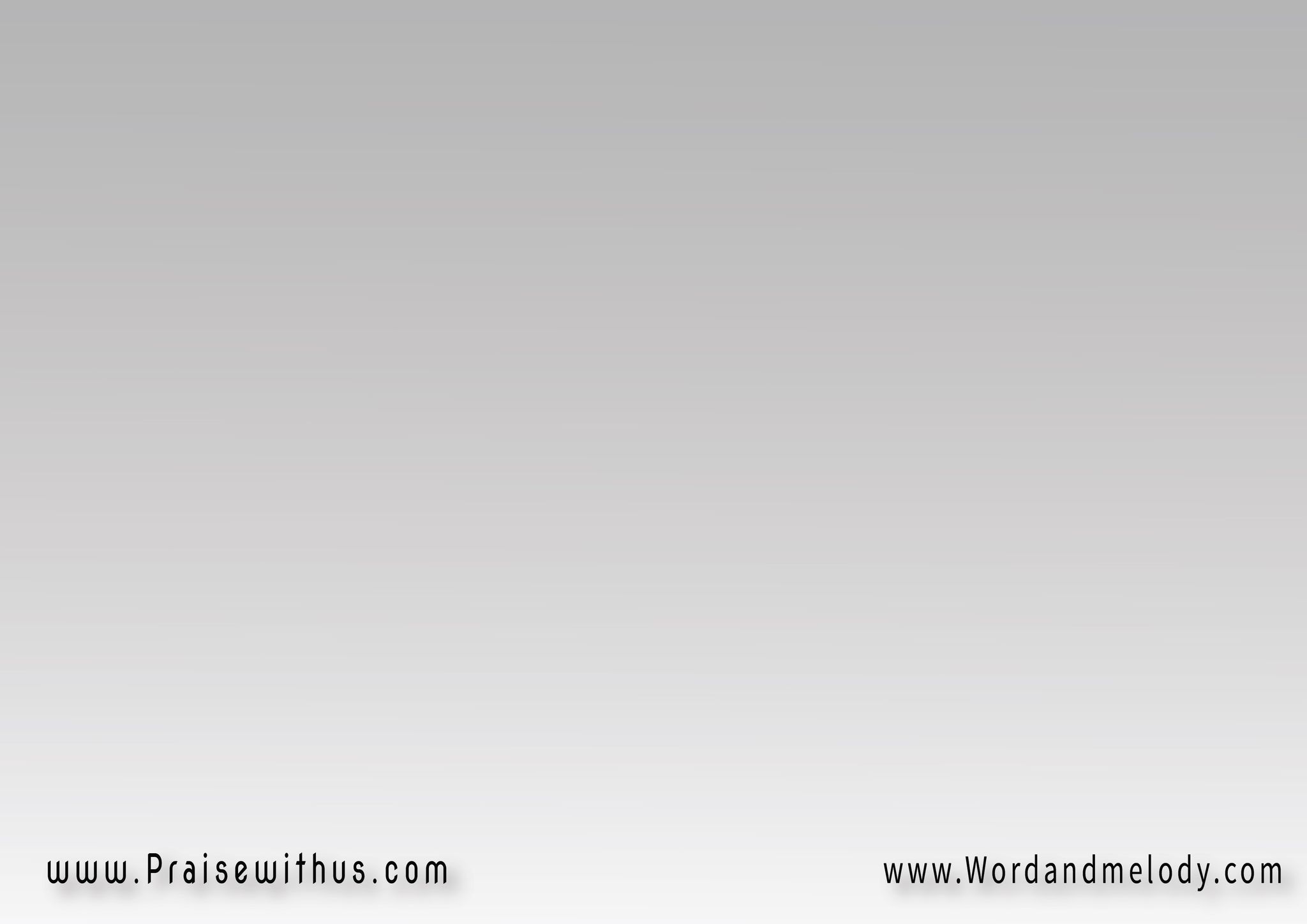 نحن في انتظارروحك يهدينا ويهون يا يسوعالغربة علينا
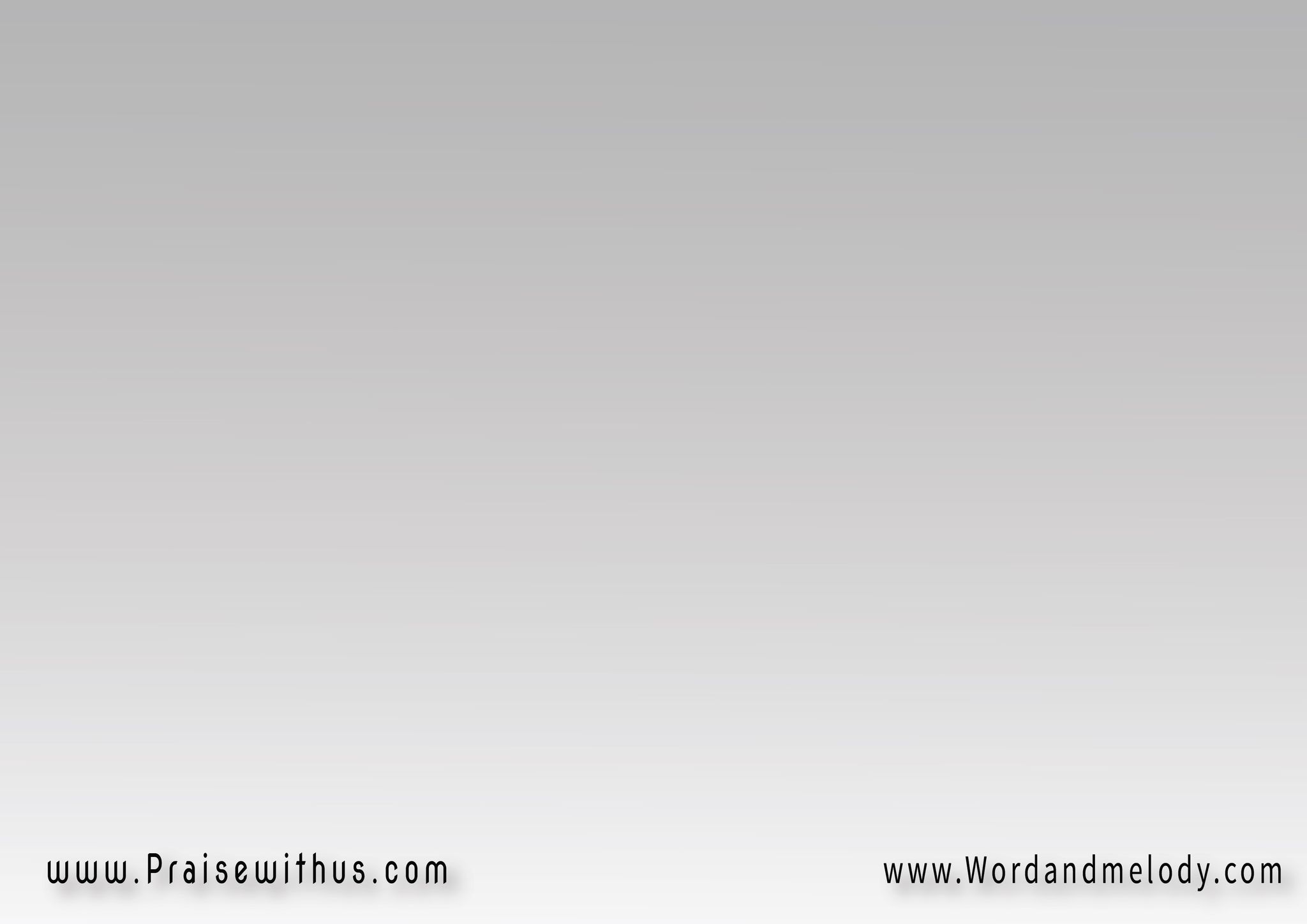 نتكلم بقوة سلطانك يهدينا وإن حتى 
سكتنا روحك 
يصرخ فينا
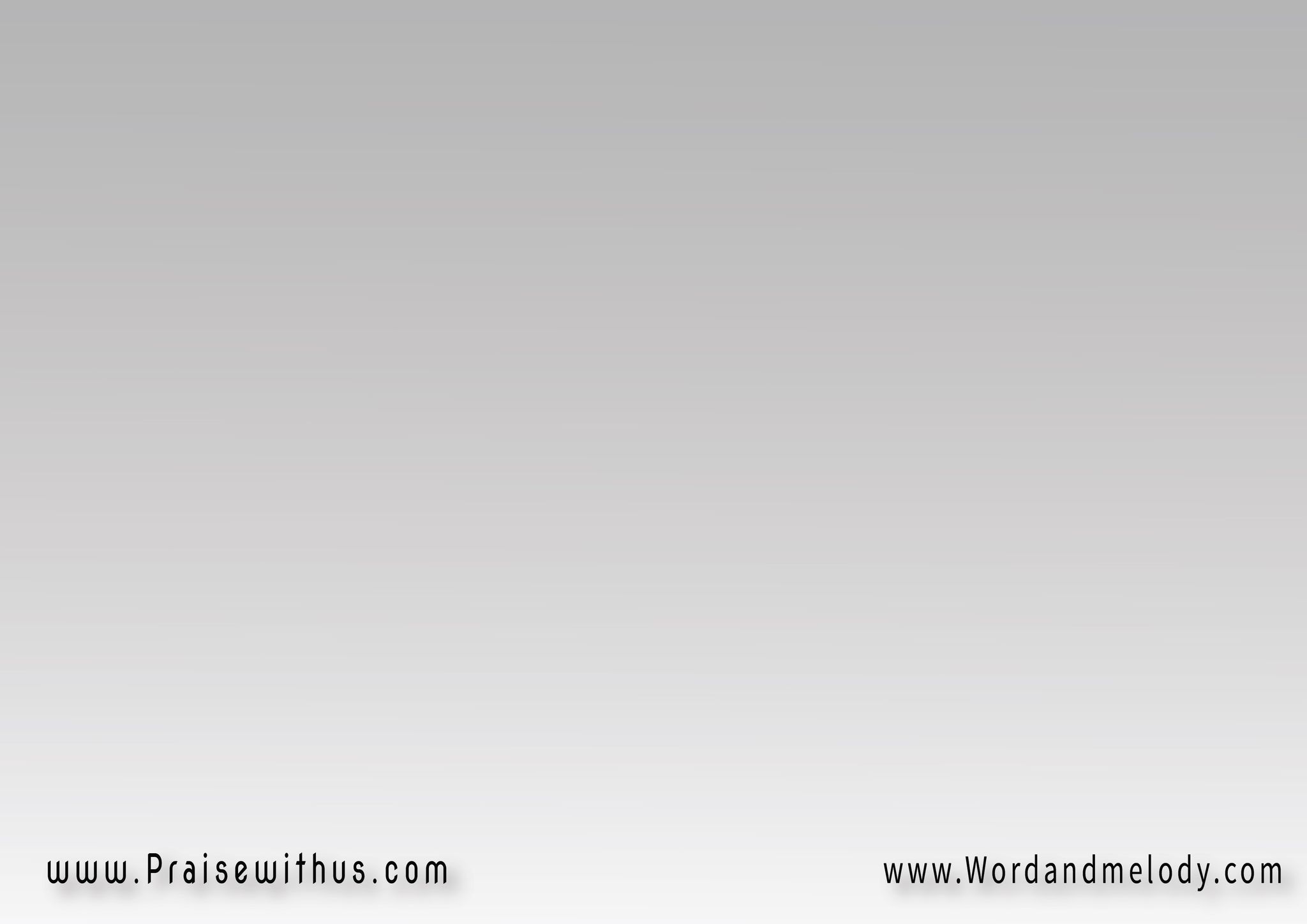 يلا تعالى بروحك يا يسوع قوينا غير كل حياتنا جدد أوانينا
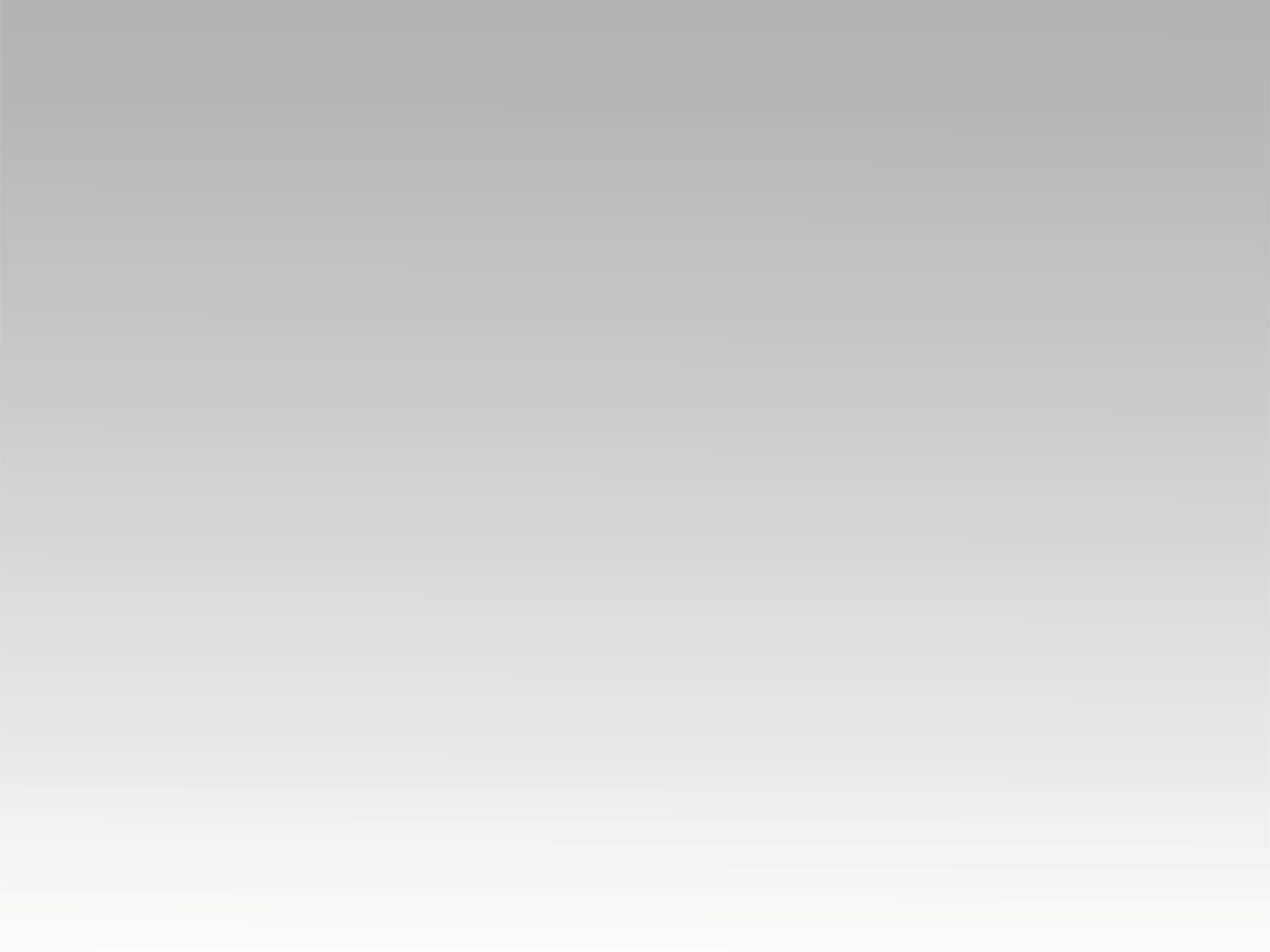 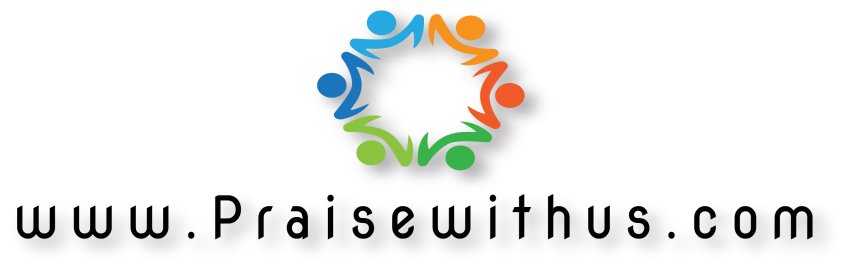